Oraux et LVE au baccalauréat
Catherine Plankeele
IA-IPR de LVE – spécialité anglais
Lundi 14 mars 2022
Plan de la visioconférence
1 – Différence oral de LLCER et Grand oral
	l’oral de l’enseignement de spécialité LLCER
	le Grand oral
2 – Questions/réponses
3 – Déontologie de l’examinateur
4 – Organisation des examens pour l’anglais
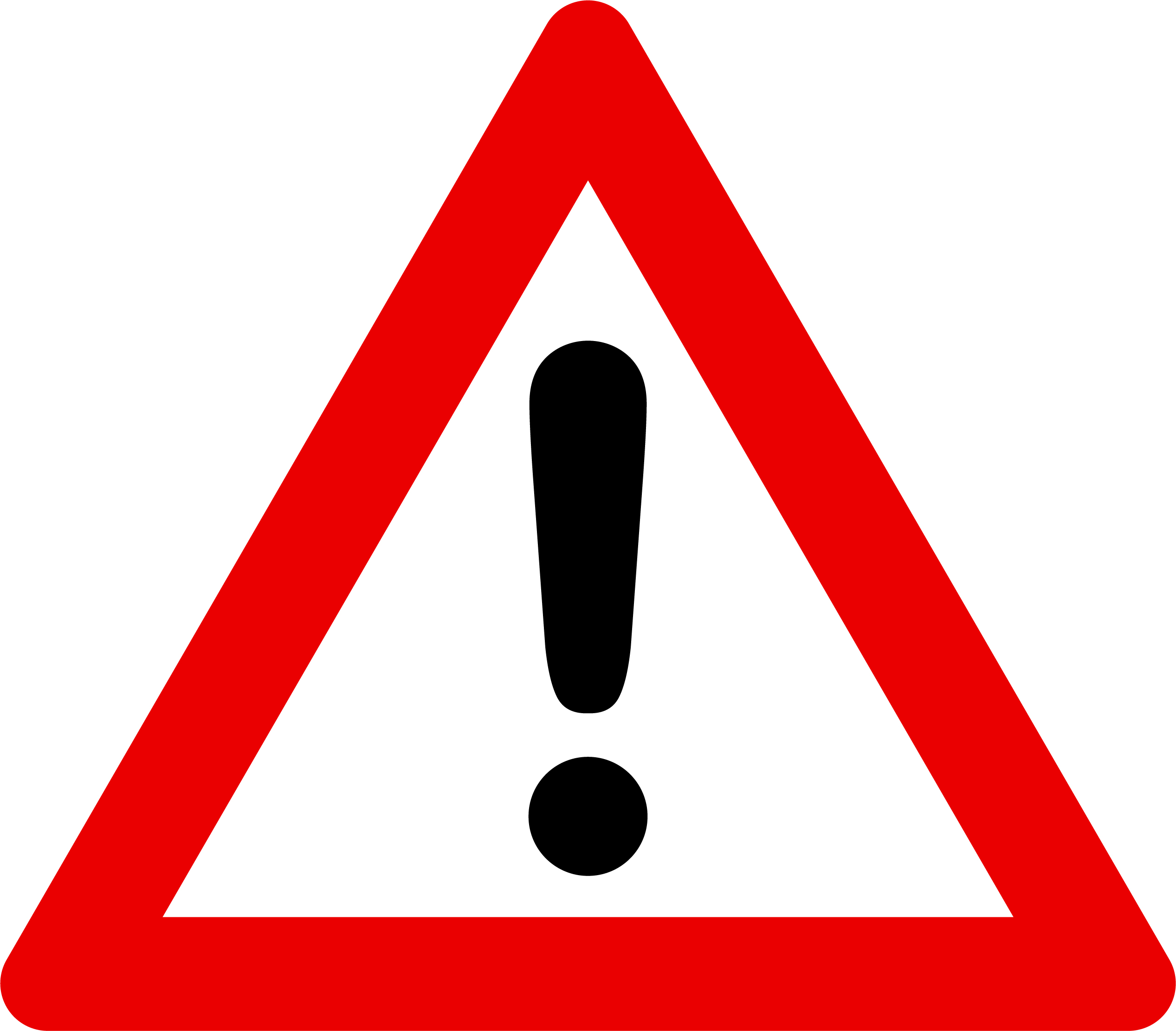 Oral LLCER		 ≠  	   Grand Oral
20 min sans préparation
1 seul examinateur angliciste

1 seule discipline LLCER
Dossier personnel 
Réaction personnelle à des documents étudiés ou non
20 + 20 min
2 examinateurs dont un non expert : parler à un non spécialiste / vulgarisation intelligente / pas de jargon
LLCER et un autre EDS
Questions proposées par le candidat
Appropriation des programmes et prise de recul
3
Le dossier pour l’oral de LLCER
Ce qui intéresse l’élève, y compris des œuvres ou documents vus au collège ou en tronc commun ou trouvés par l’élève lui-même

>>> inutile d’inventer une problématique élaborée : le simple plaisir d’avoir découvert, lu, regardé les extraits choisis, d’avoir ensuite fait des recherches, lu ou regardé autre chose peut suffire 

>>> la « logique interne » est personnelle et ce qui importe pour l’élève, c’est de passer du ressenti à l’analyse
IA-IPR
4
LLCER suivi en terminale (rappel)
5
IA-IPR
Déroulé de l’épreuve orale de LLCER
20 minutes, sans préparation, en langue cible
EOC : présentation du dossier et de sa logique interne (maximum 10 minutes)
EOI : interaction avec l’examinateur (maximum 10 minutes)
« Si le candidat ne présente pas de dossier, l'examinateur lui remet trois documents de natures différentes en lien avec une des thématiques du programme du cycle terminal. Le candidat commente ces documents »
Qu’est-ce qu’une synthèse (rappel) ?
Rendre compte des documents en les tressant, en en montrant les échos et les différences pour en analyser les effets (sur le spectateur, le lecteur)
>>> suivre la/les question(s) ou consigne(s) 
>>> se sentir libre d’approfondir 
>>> ne pas réciter un cours sur la thématique ou l’axe (sauf, éventuellement  en conclusion)
>>> inutile d’avoir une problématique autre que celle suggérée par la question/consigne : on peut présenter brièvement les documents et leur nature si on en fait quelque chose ensuite (question de la source)
IA-IPR
7
Grilles d’évaluation pour LLCER (terminale)
Epreuves écrite et orale de terminale
IA-IPR
8
Pourquoi le Grand oral ?
« L'épreuve permet au candidat de montrer sa capacité à prendre la parole en public de façon claire et convaincante. Elle lui permet aussi de mettre les savoirs qu'il a acquis, particulièrement dans ses enseignements de spécialité, au service d'une argumentation, et de montrer comment ces savoirs ont nourri son projet de poursuite d'études, voire son projet professionnel. »
9
La question de la langue
« Si la question traitée concerne l'enseignement de spécialité langues, littératures et cultures étrangères et régionales, chacun des deux premiers temps de l'épreuve orale terminale peut se dérouler, en partie, dans la langue vivante concernée par l'enseignement de spécialité, selon le choix du candidat »
« …sans que l’épreuve évalue pour autant sa maîtrise de la langue étrangère », page 47 de GO et EDS, document ressource de l’IGESR (Eduscol, cf. diapo 2)
10
Les questions
Au début de l’épreuve :
le candidat présente au jury deux questions
le jury en choisit une
le candidat dispose de 20 min pour mettre en ordre ses idées et réaliser, s’il le souhaite, un support qu’il remettra au jury ensuite (le support ne fera pas l’objet de l’évaluation) et utiliser ce support dans la 2° partie de l’épreuve
11
Que sont ces questions ?
portent sur les deux EDS, pris isolément ou abordés de manière transversale
mettent en lumière un des grands enjeux du ou des programmes d’EDS
sont adossées à tout ou partie du programme du cycle terminal
ont été élaborées et préparées par le candidat avec ses professeurs
sont directes, simples et personnelles
>>> il est donc tout à fait impossible que plusieurs élèves partagent les mêmes questions
12
Exemple de question LLCER anglais (I)
adossée à la thématique Arts et débats d'idées (axe d'étude 2 : l'art qui fait débat) : 

Est-il normal que des œuvres d'art contemporain, par exemple "Devolved Parliament" de Banksy, se vendent des millions de livres ?
13
Exemple de question LLCER anglais, monde contemporain
adossée à la thématique Faire société (axe d'étude 1 : unité et pluralité) : 

D’Obama à Trump, les Etats-Unis désunis

ou bien Attaque sur le Capitole : les Etats-Unis désunis
14
Le déroulé du Grand oral (I)
Premier temps (5 min) : présentation de la question, debout et sans note
	Le candidat explique pourquoi il a choisi cette question et la développe :
 expression personnelle
 qui montre une appropriation du/des programme(s)
15
Le déroulé du Grand oral (II)
Deuxième temps (10 min) : échanges entre candidat et jury (assis ou debout, au choix du candidat)
	Le candidat fait preuve de recul critique :
 vulgarisation intelligente / mise à portée / pas de jargon
 potentiellement, les interrogations du jury peuvent porter sur toute partie du programme du cycle terminal des EDS
16
Le déroulé du Grand Oral (III)
Troisième temps (5 min) : échange sur le projet d'orientation du candidat (assis ou debout, au choix du candidat)
	« Le candidat explique en quoi la question traitée 	éclaire son projet de poursuite d'études, voire son 	projet professionnel » :
	 curiosité intellectuelle
	 motivation : le candidat interroge le sens de son passage 	au lycée
17
La grille d’évaluation du Grand oral
Grille d’évaluation indicative de l’épreuve orale
18
Déontologie de l’examinateur
Pour les deux épreuves : 
On ne commente pas le dossier (LLCER)
On ne commente pas les questions (Grand oral)
On s’abstient de toute remarque sur le niveau de langue (les deux épreuves)
On s’abstient de toute remarque sur le projet de l’élève (Grand oral, 3° partie)
Attention : le visage de l’examinateur peut être plus expressif qu’on ne l’imagine et l’élève, en situation de stress, y lira forcément un message : essayer de rester impassible sans être sinistre
Organisation des examens pour l’anglais
Ecrits de LLCER : en priorité les professeurs enseignant en terminale
Date : 11-13 mai (début des corrections le 17 mai ?)
Nombre de copies : entre 25 et 30 copies
Réunions d’entente : le lundi 16 mai
Oraux de LLCER : en priorité les professeurs enseignant en 1°
Date : après les écrits
Epreuves de remplacement LLCER : du 7 au 9 juin potentiellement
Grand oral : en priorité les professeurs enseignant en terminale
Dates : 21 juin – 1 juillet au plus tard
Candidats individuels, épreuves spécifiques écrites : 1 juillet
(BTS)